+
X
Tab 01
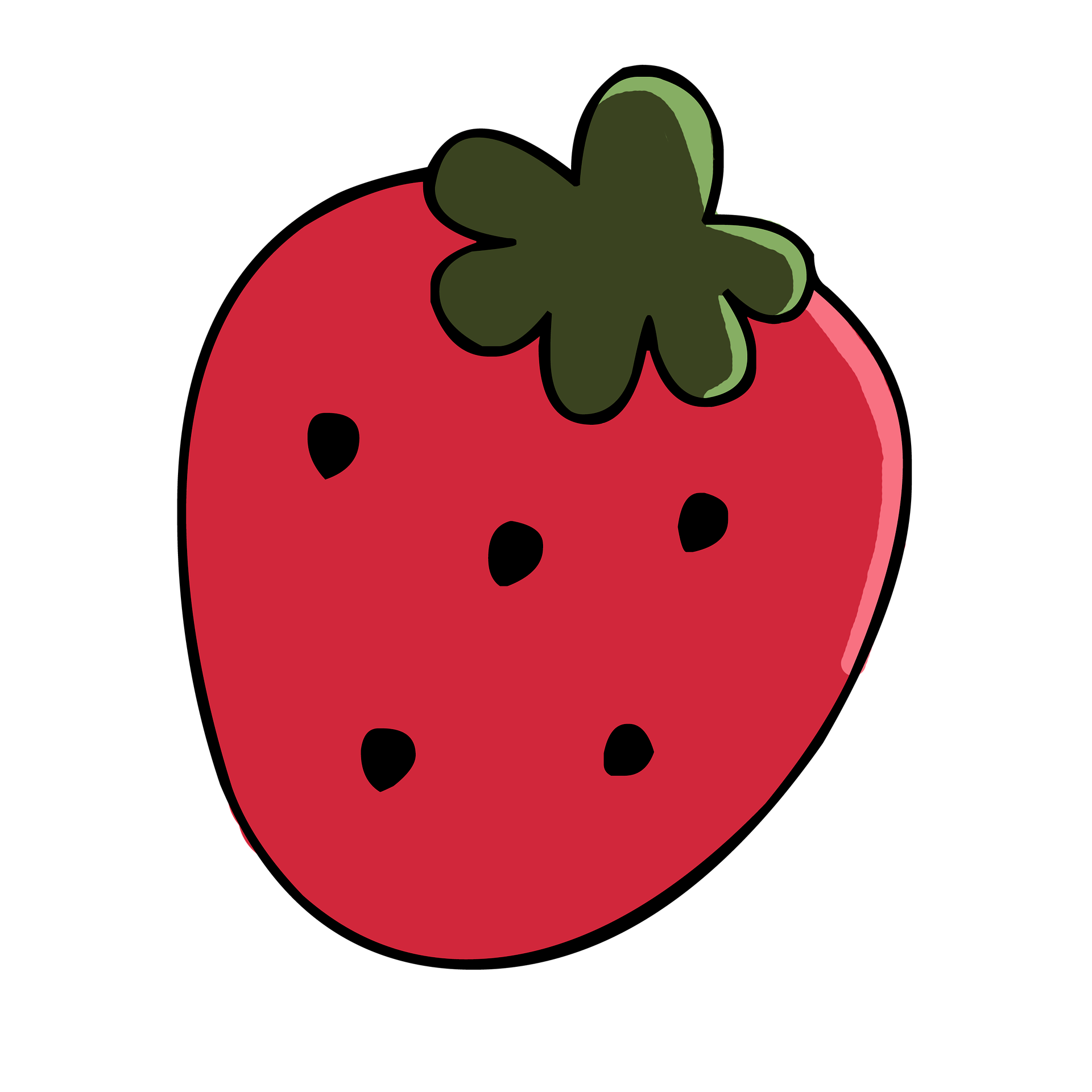 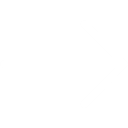 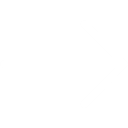 GOOGLE
GOOGLE
Welcome to my Presentation
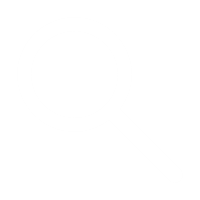 Start
+
X
Tab 01
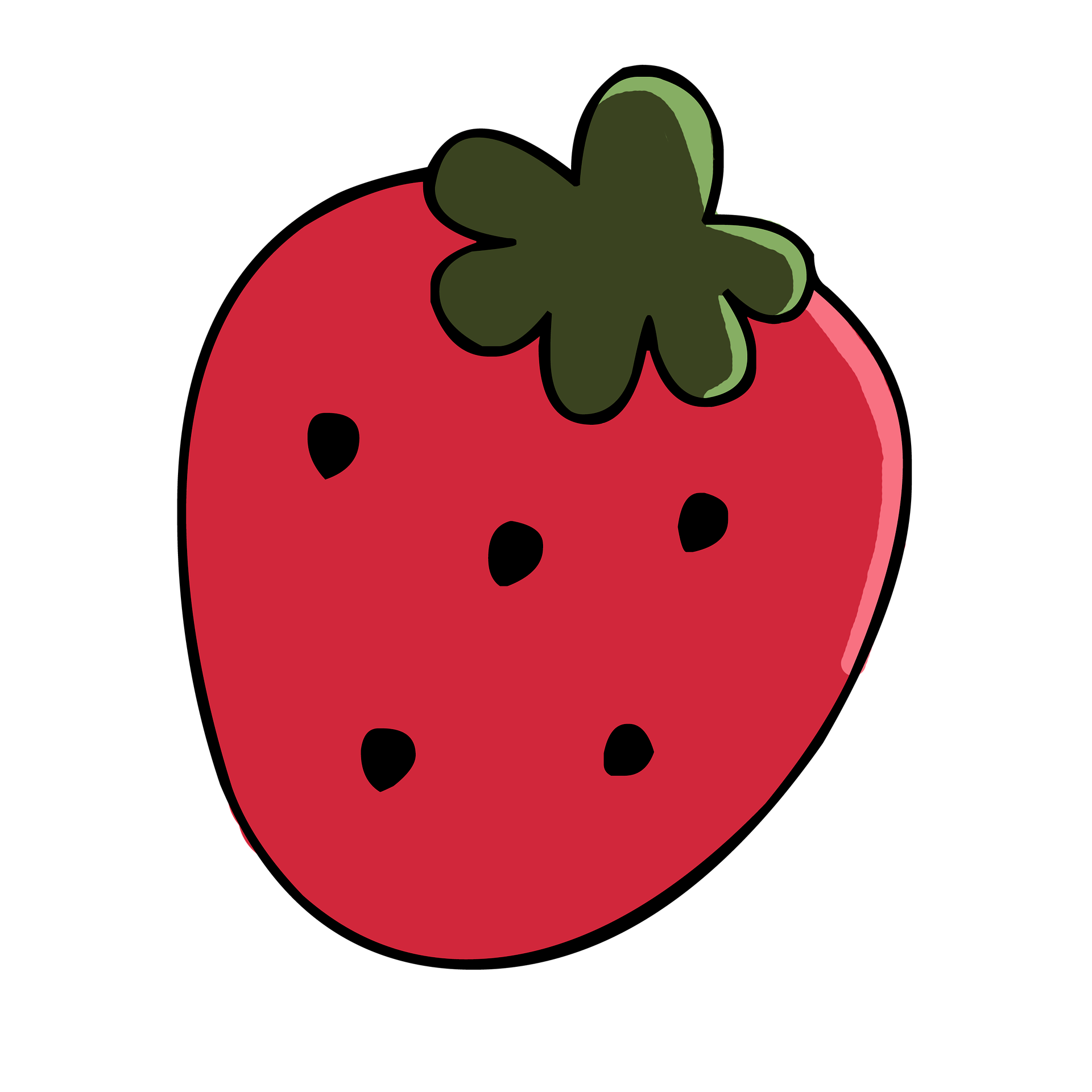 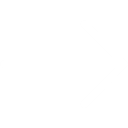 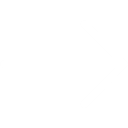 GOOGLE
GOOGLE
Welcome to my Presentation
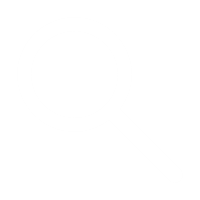 All
Title
Team
Contents
Table
Closing
Search Tool
Your Presentation Title
Add your text here Add your text here Add your text here Add your text here Add your text here Add your text here Add your text here Add your text here
Our Team
Add your text here Add your text here Add your text here Add your text here Add your text here Add your text here Add your text here Add your text here
Contens
Add your text here Add your text here Add your text here Add your text here Add your text here Add your text here Add your text here Add your text here
+
X
Tab 01
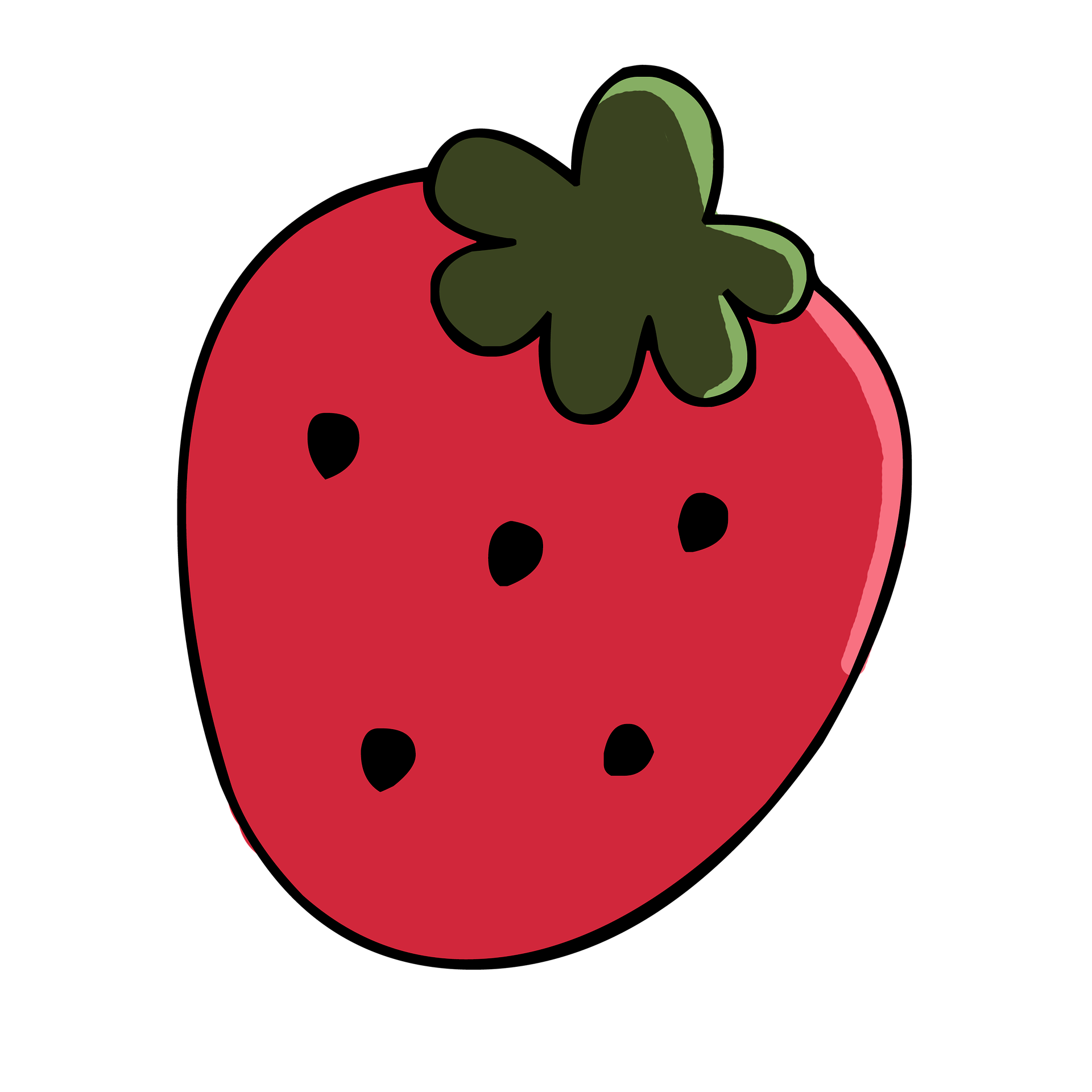 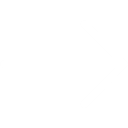 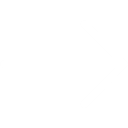 GOOGLE
GOOGLE
Welcome to my Presentation
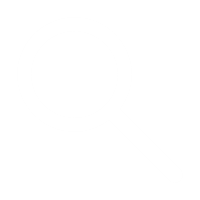 All
Title
Team
Contents
Table
Closing
Search Tool
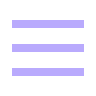 This is Your Presentation Title
Add your text here Add your text here Add your text here Add your text here Add your text here Add your text here Add your text here Add your text here Add your text here Add your text here Add your text here Add your text here Add your text here Add your text here Add your text here Add your text here Add your text here Add your text here Add your text here Add your text here Add your text here Add your text here Add your text here Add your text here Add your text here Add your text here Add your text here Add your text here Add your text here Add your text here Add your text here Add your text here Add your text here Add your text here Add your text here Add your text here Add your text here Add your text here Add your text here Add your text here Add your text here Add your text here Add your text here Add your text here Add your text here Add your text here Add your text here Add your text here Add your text here Add your text here Add your text here Add your text here Add your text here Add your text here Add your text here Add your text here Add your text here
+
X
Tab 01
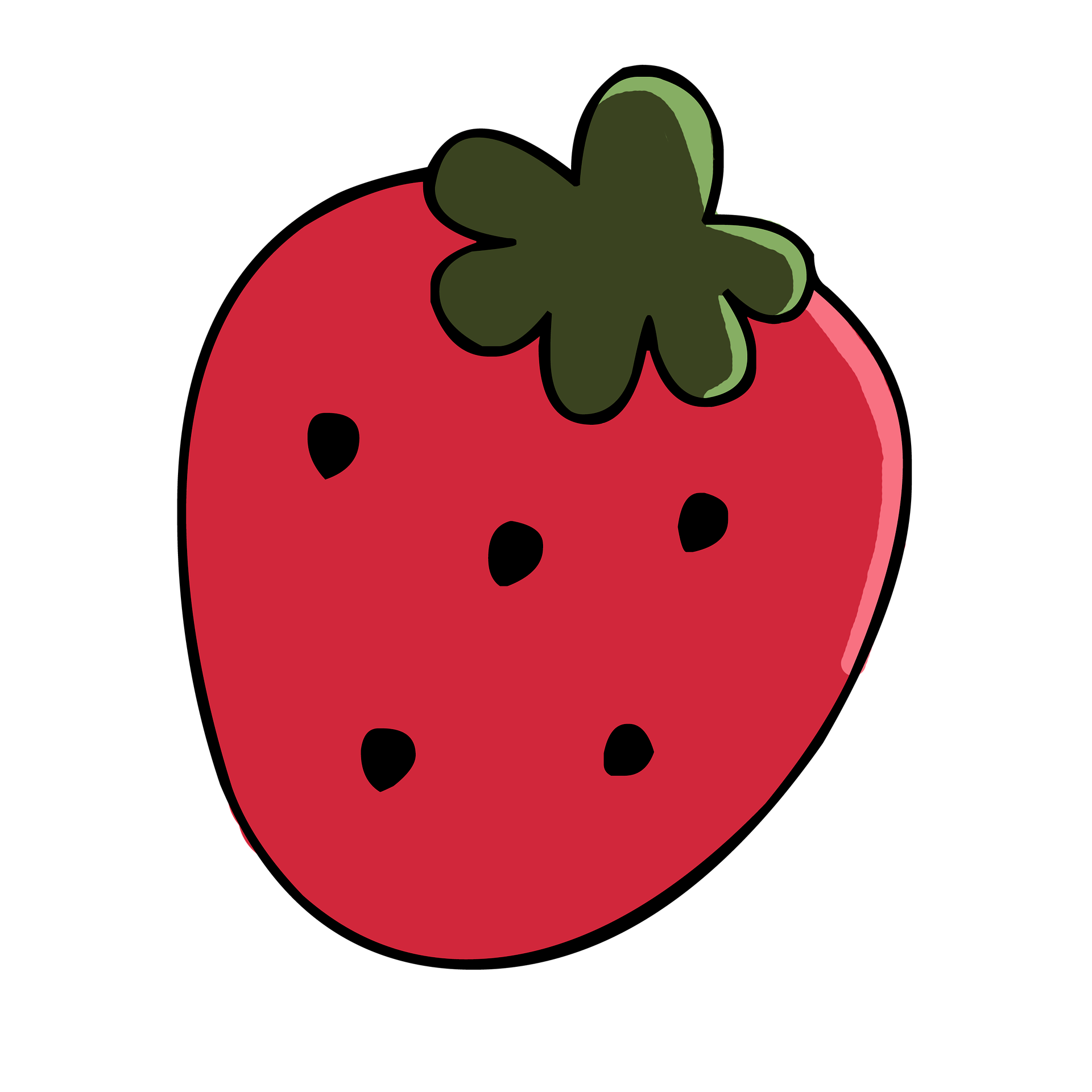 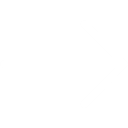 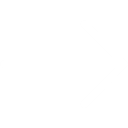 GOOGLE
GOOGLE
Welcome to my Presentation
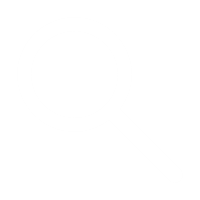 All
Title
Team
Contents
Table
Closing
Search Tool
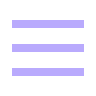 Our Team
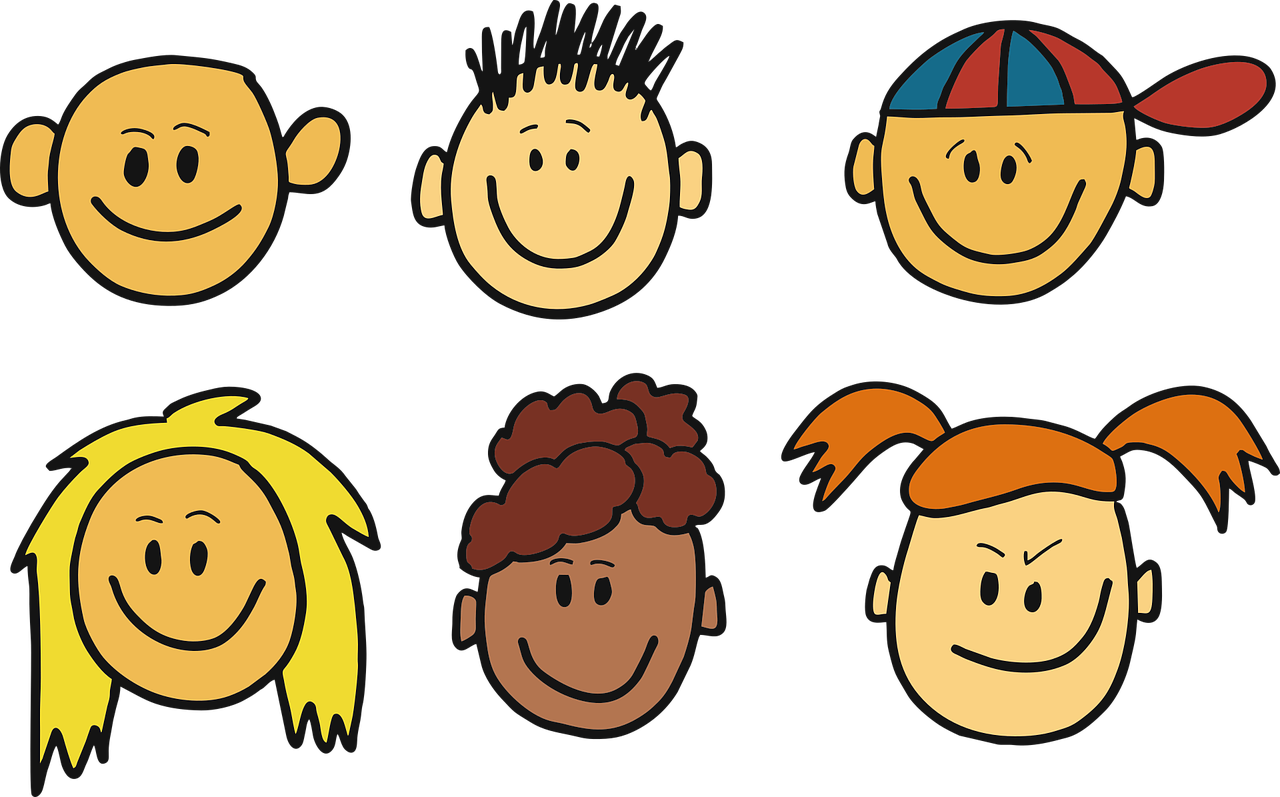 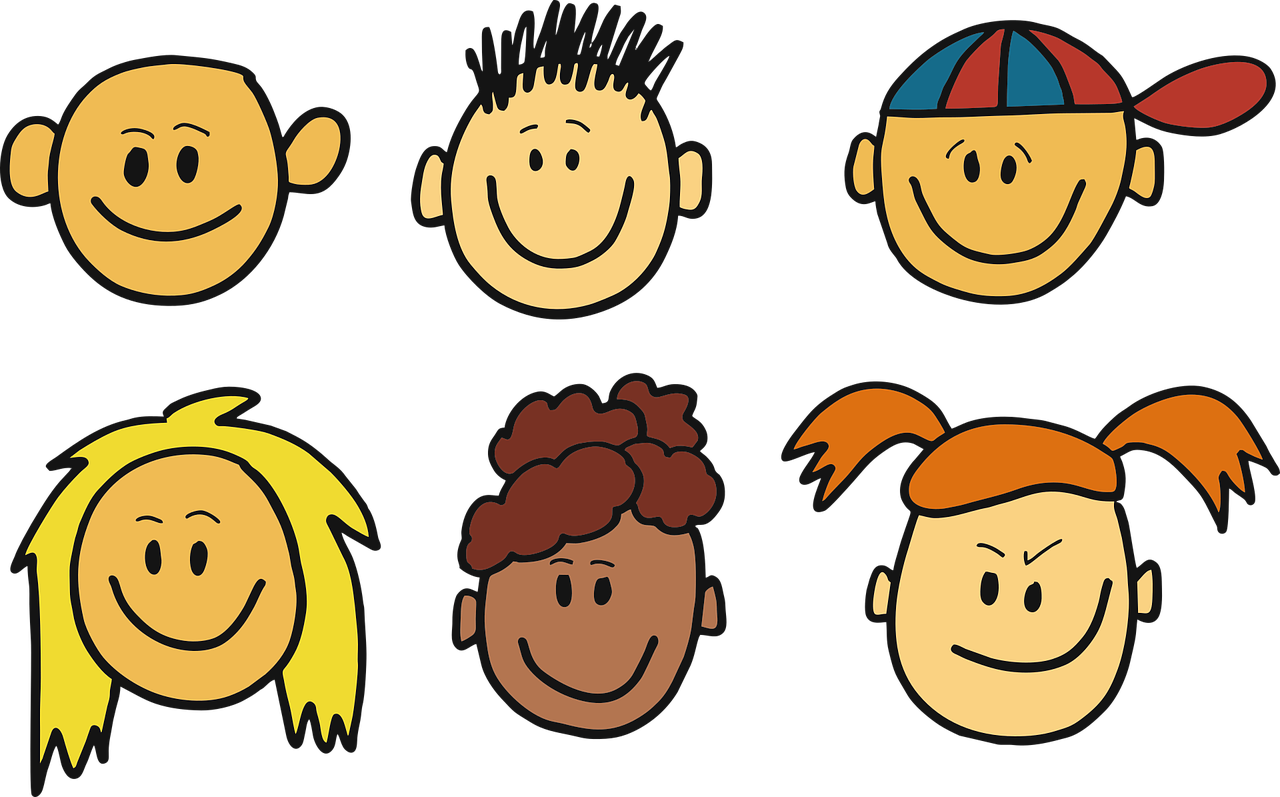 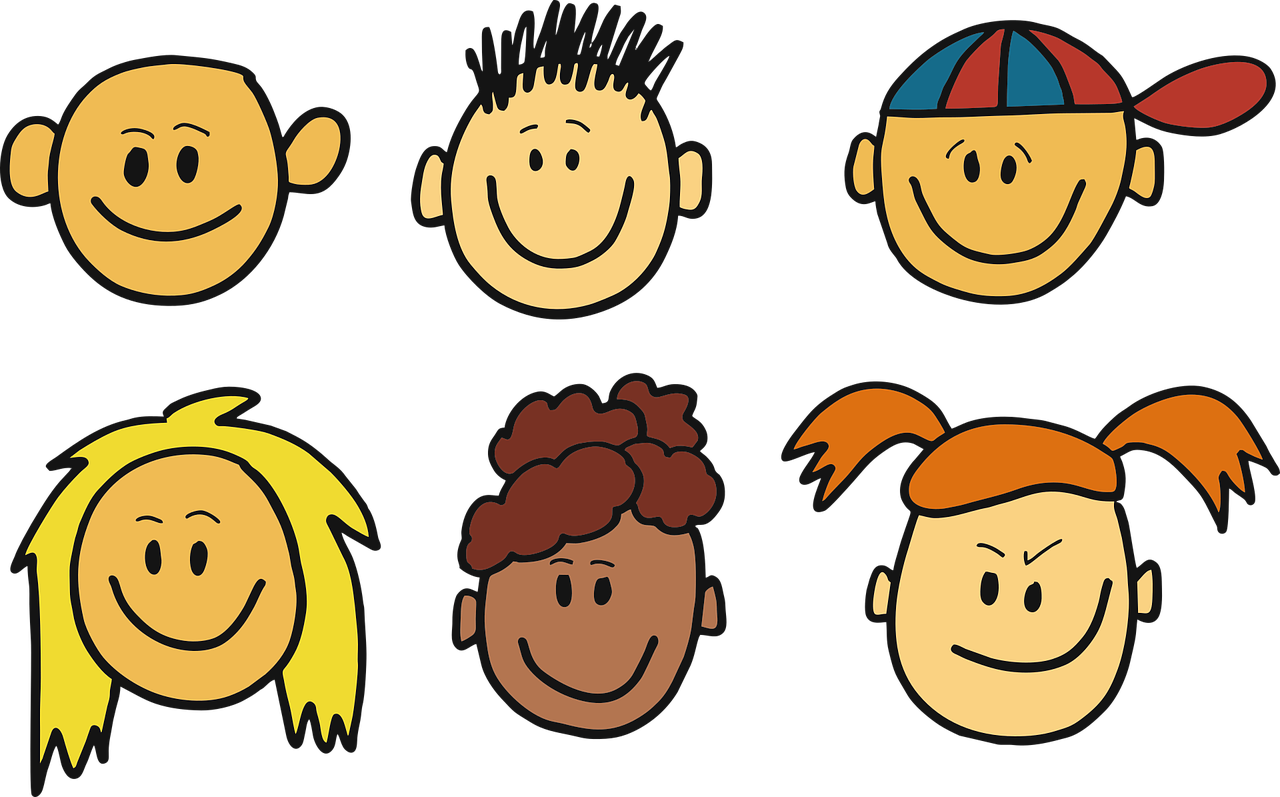 Name
Name
Name
Add your text here Add your text here Add your text here Add your text here Add your text here Add your text here Add your text here Add your text here Add your text here Add your text here Add your text here Add your text here Add your text here Add your text here Add your text here Add your text here Add your text here Add your text here Add your text here Add your text here Add your text here Add your text here Add your text here Add your text here Add your text here Add your text here Add your text here
+
X
Tab 01
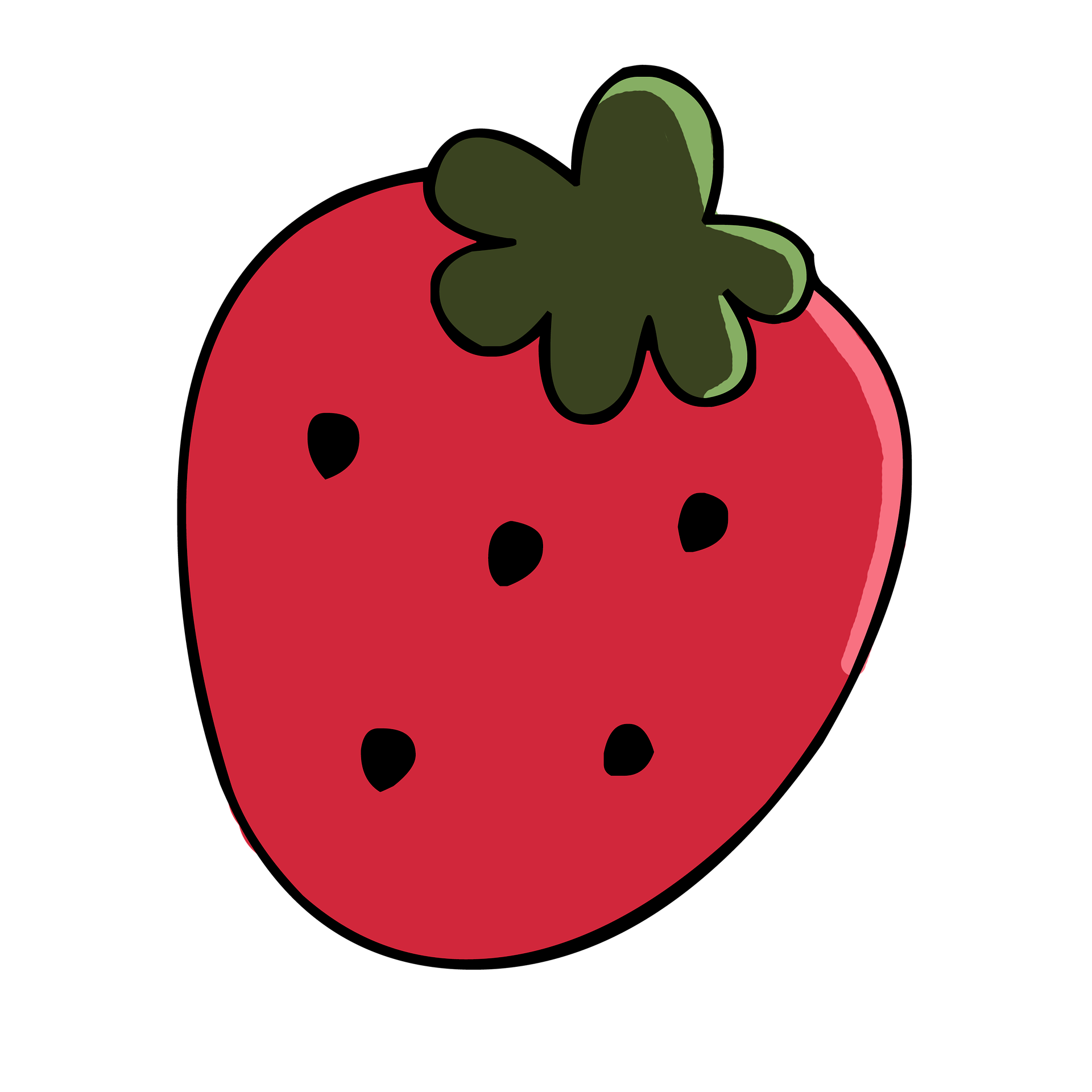 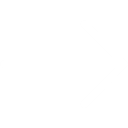 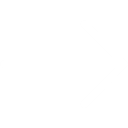 GOOGLE
GOOGLE
Welcome to my Presentation
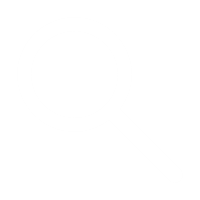 All
Title
Team
Contents
Table
Closing
Search Tool
Content 01
Add your text here Add your text here Add your text here Add your text here Add your text here Add your text here Add your text here Add your text here
Content 02
Add your text here Add your text here Add your text here Add your text here Add your text here Add your text here Add your text here Add your text here
Content 03
Add your text here Add your text here Add your text here Add your text here Add your text here Add your text here Add your text here Add your text here
+
X
Tab 01
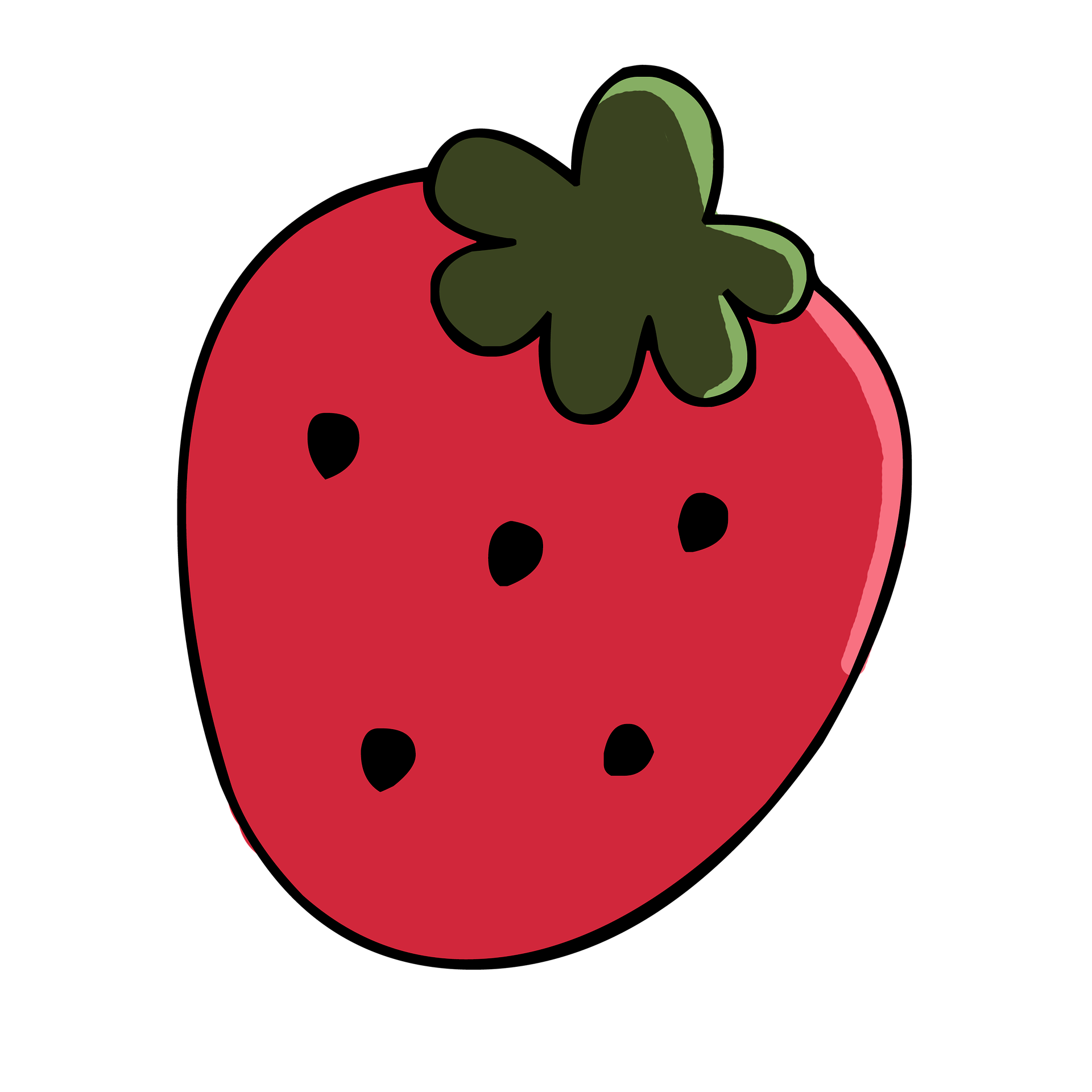 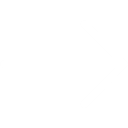 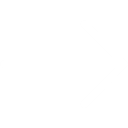 GOOGLE
GOOGLE
Welcome to my Presentation
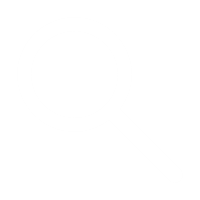 All
Title
Team
Contents
Table
Closing
Search Tool
Content 01
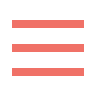 Add your text here Add your text here Add your text here Add your text here Add your text here Add your text here Add your text here Add your text here Add your text here Add your text here Add your text here Add your text here Add your text here Add your text here Add your text here Add your text here Add your text here Add your text here Add your text here Add your text here Add your text here Add your text here Add your text here Add your text here Add your text here Add your text here Add your text here Add your text here Add your text here Add your text here Add your text here Add your text here Add your text here Add your text here Add your text here Add your text here Add your text here Add your text here Add your text here Add your text here Add your text here Add your text here Add your text here Add your text here Add your text here Add your text here Add your text here Add your text here Add your text here Add your text here Add your text here Add your text here Add your text here Add your text here Add your text here Add your text here Add your text here Add your text here Add your text here Add your text here Add your text here Add your text here Add your text here Add your text here Add your text here Add your text here Add your text here Add your text here
+
X
Tab 01
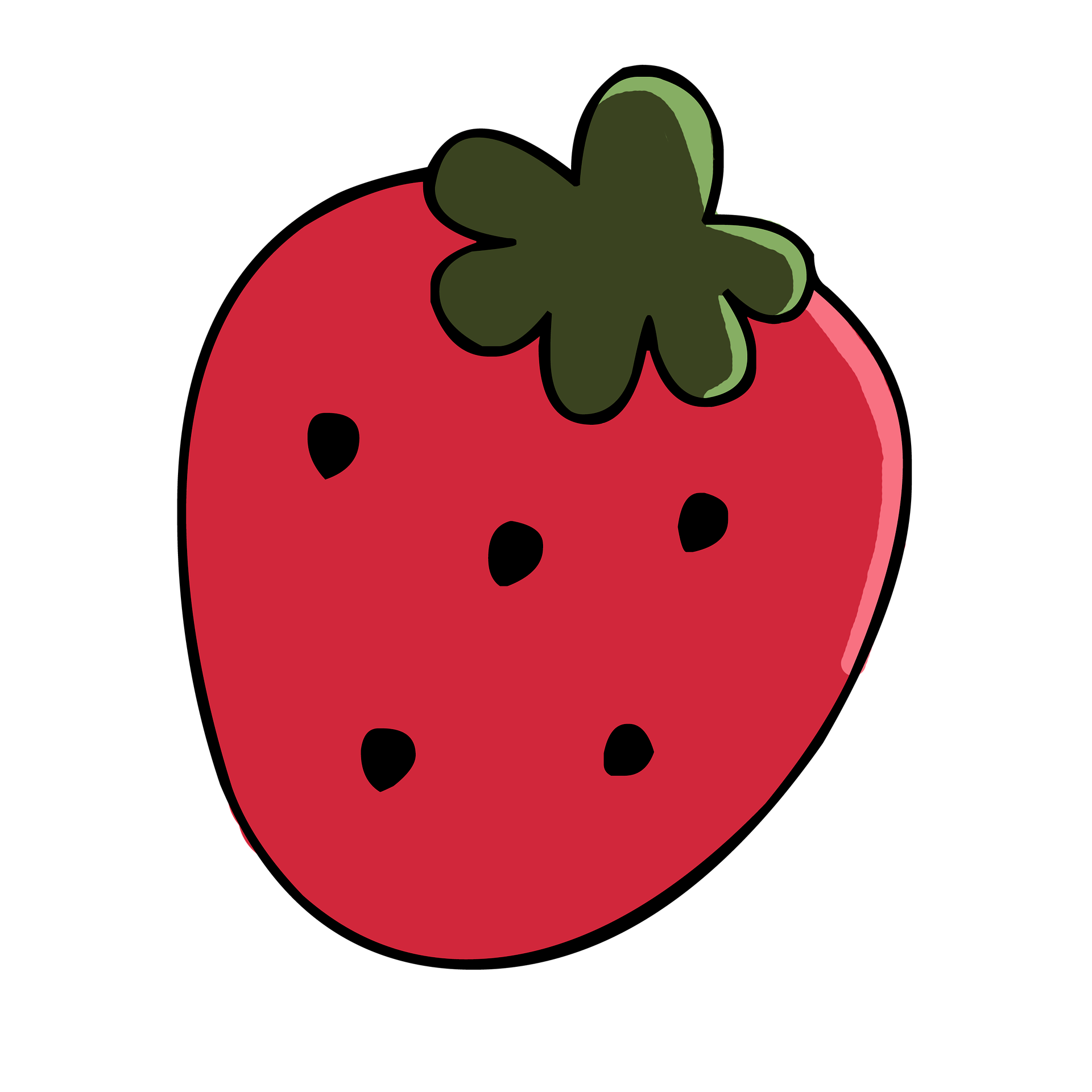 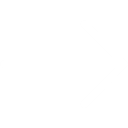 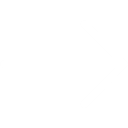 GOOGLE
GOOGLE
Welcome to my Presentation
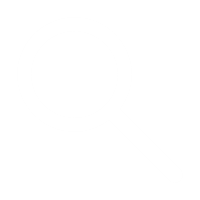 All
Title
Team
Contents
Table
Closing
Search Tool
Content 02
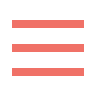 Add your text here Add your text here Add your text here Add your text here Add your text here Add your text here Add your text here Add your text here Add your text here Add your text here Add your text here Add your text here Add your text here Add your text here Add your text here Add your text here Add your text here Add your text here Add your text here Add your text here Add your text here Add your text here Add your text here Add your text here Add your text here Add your text here Add your text here Add your text here Add your text here Add your text here Add your text here Add your text here Add your text here Add your text here Add your text here Add your text here Add your text here Add your text here Add your text here Add your text here Add your text here Add your text here Add your text here Add your text here Add your text here Add your text here Add your text here Add your text here Add your text here Add your text here Add your text here Add your text here Add your text here Add your text here Add your text here Add your text here Add your text here Add your text here Add your text here Add your text here Add your text here Add your text here Add your text here Add your text here Add your text here Add your text here Add your text here Add your text here
+
X
Tab 01
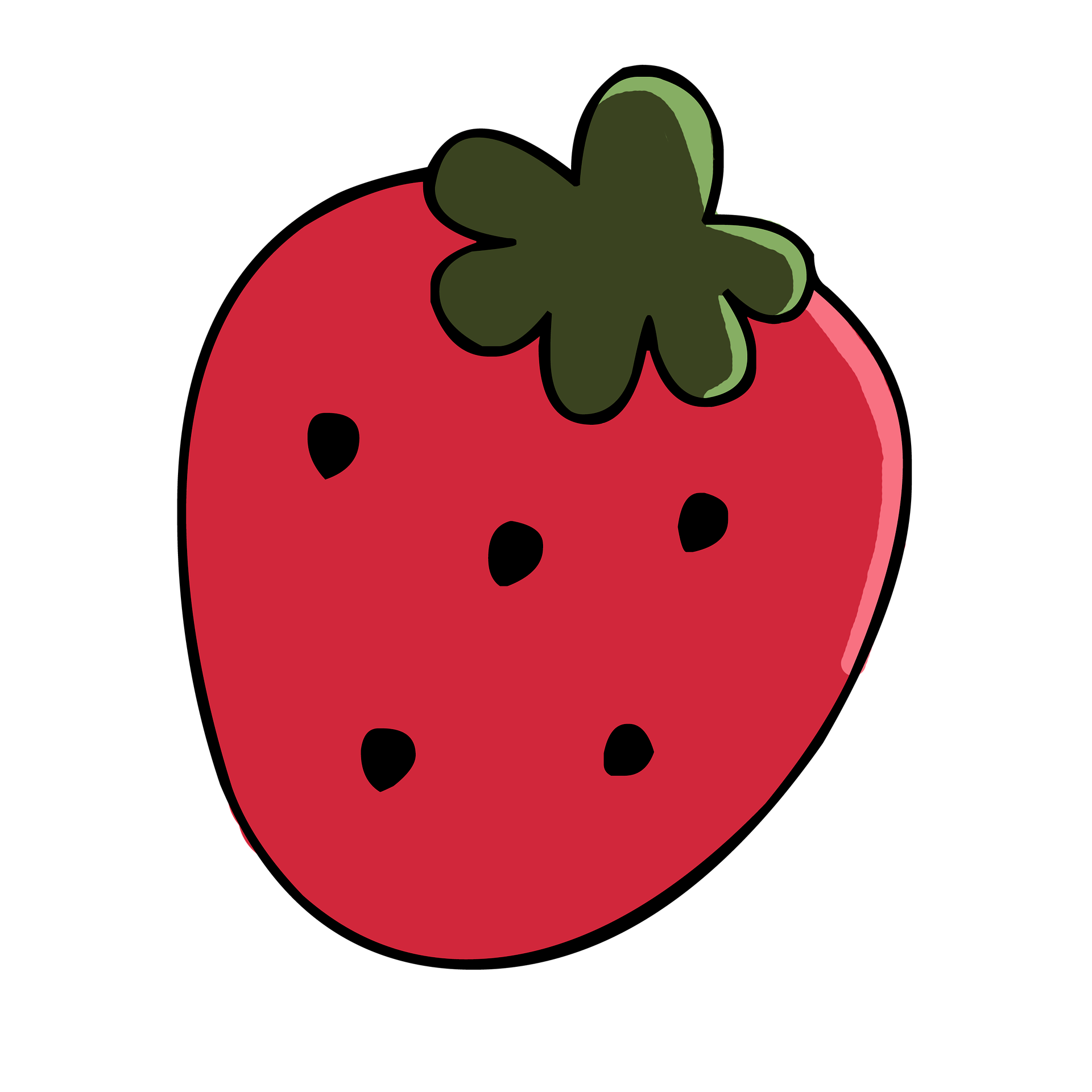 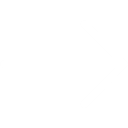 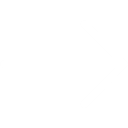 GOOGLE
GOOGLE
Welcome to my Presentation
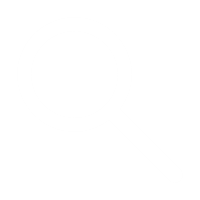 All
Title
Team
Contents
Table
Closing
Search Tool
Content 03
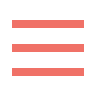 Add your text here Add your text here Add your text here Add your text here Add your text here Add your text here Add your text here Add your text here Add your text here Add your text here Add your text here Add your text here Add your text here Add your text here Add your text here Add your text here Add your text here Add your text here Add your text here Add your text here Add your text here Add your text here Add your text here Add your text here Add your text here Add your text here Add your text here Add your text here Add your text here Add your text here Add your text here Add your text here Add your text here Add your text here Add your text here Add your text here Add your text here Add your text here Add your text here Add your text here Add your text here Add your text here Add your text here Add your text here Add your text here Add your text here Add your text here Add your text here Add your text here Add your text here Add your text here Add your text here Add your text here Add your text here Add your text here Add your text here Add your text here Add your text here Add your text here Add your text here Add your text here Add your text here Add your text here Add your text here Add your text here Add your text here Add your text here Add your text here
+
X
Tab 01
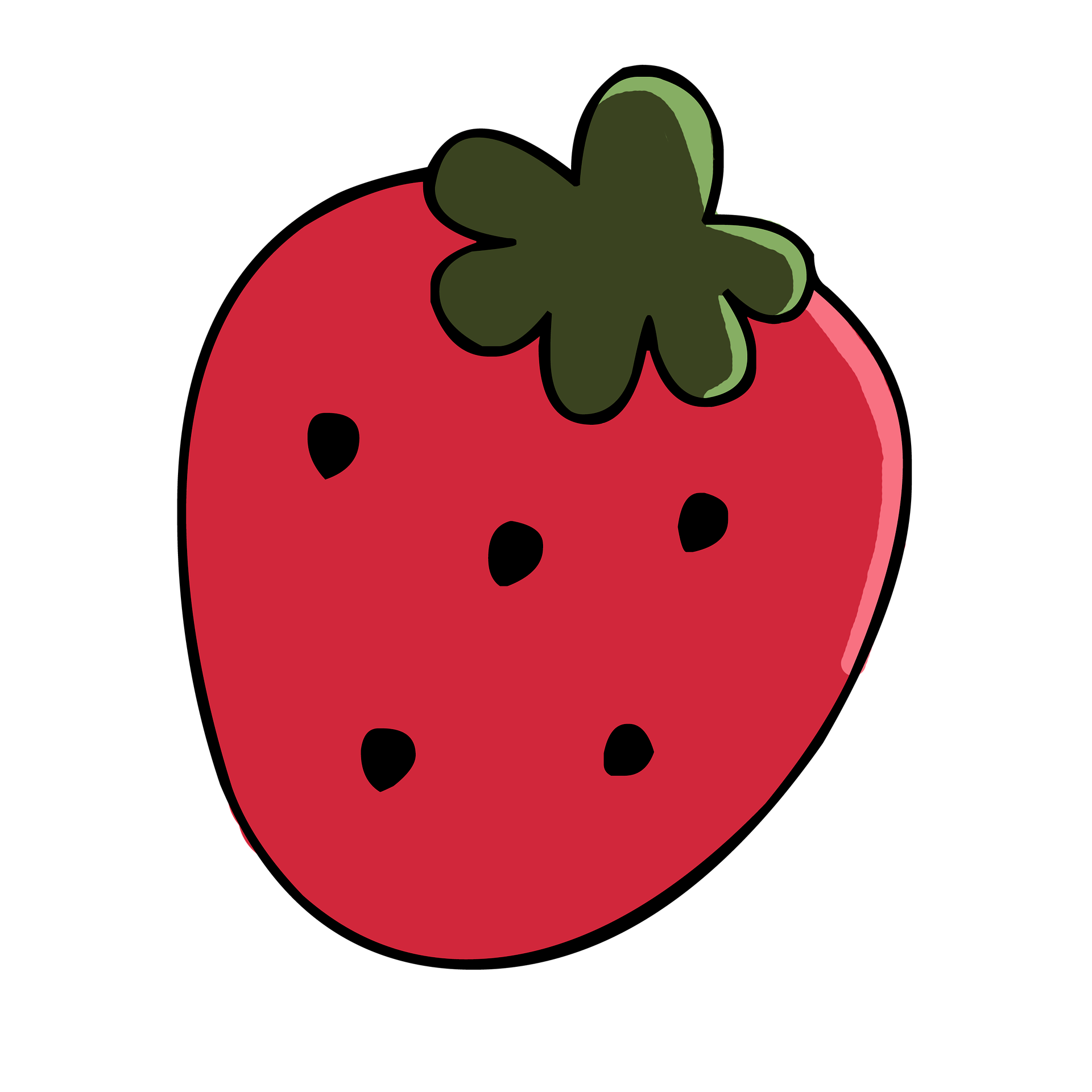 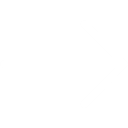 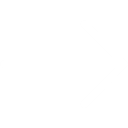 GOOGLE
GOOGLE
Welcome to my Presentation
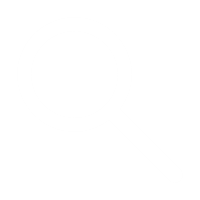 All
Title
Team
Contents
Table
Closing
Search Tool
Table 01
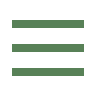 Add your text here Add your text here Add your text here Add your text here Add your text here Add your text here Add your text here Add your text here Add your text here Add your text here Add your text here Add your text here Add your text here Add your text here Add your text here Add your text here Add your text here Add your text here Add your text here
+
X
Tab 01
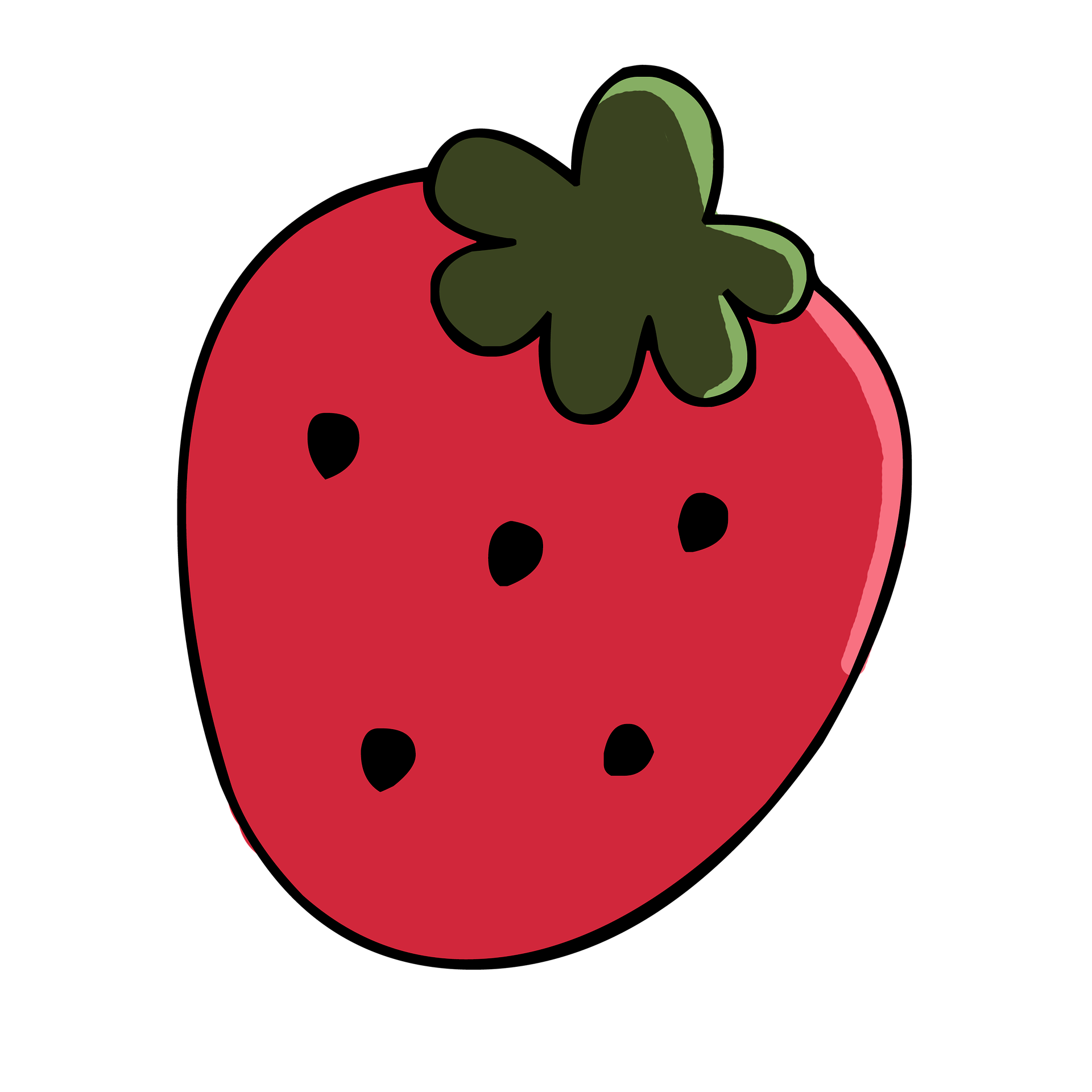 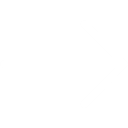 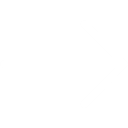 GOOGLE
GOOGLE
Welcome to my Presentation
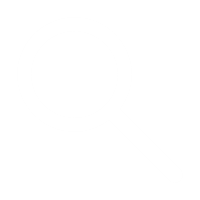 All
Title
Team
Contents
Table
Closing
Search Tool
Thank You . . .
Add your text here Add your text here Add your text here Add your text here Add your text here Add your text here Add your text here Add your text here Add your text here Add your text here Add your text here Add your text here Add your text here Add your text here Add your text here Add your text here Add your text here
Thank You . . .
Add your text here Add your text here Add your text here Add your text here Add your text here Add your text here Add your text here Add your text here Add your text here Add your text here Add your text here Add your text here Add your text here Add your text here Add your text here Add your text here Add your text here
Thank You . . .
NOTE :
Don’t distribute/sell this template
Free for personal use
Palettes :
HEX : #FE7C92
R : 254
G : 124
B : 154
HEX : #B9AAFD
R : 185
G : 170
B : 253
HEX : #FED0D3
R : 254
G : 208
B : 211
HEX : #E2DCFE
R : 226
G : 220
B : 211
NOTE :
Don’t distribute/sell this template
Free for personal use
Palettes :
HEX : #F07167
R : 240
G : 113
B : 103
HEX : #588157
R : 88
G : 129
B : 87
HEX : #FED9B7
R : 254
G : 217
B : 183
HEX : #A3B18A
R : 163
G : 177
B : 138